Отчёт МАОУ СОШ №12 участия в городской акции «Против наркотиков все вместе»
Литературная гостиная на базе школьной библиотеки
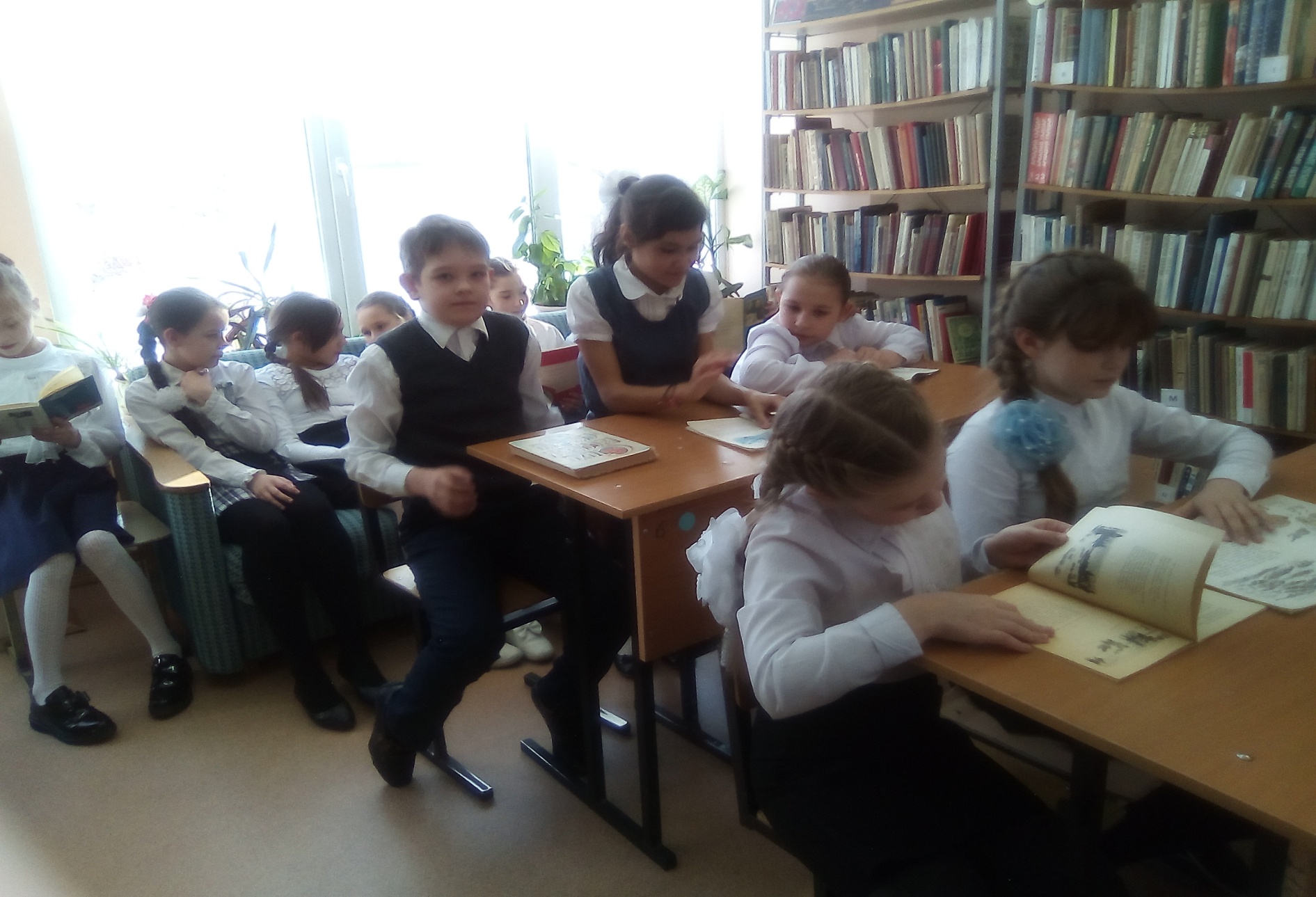 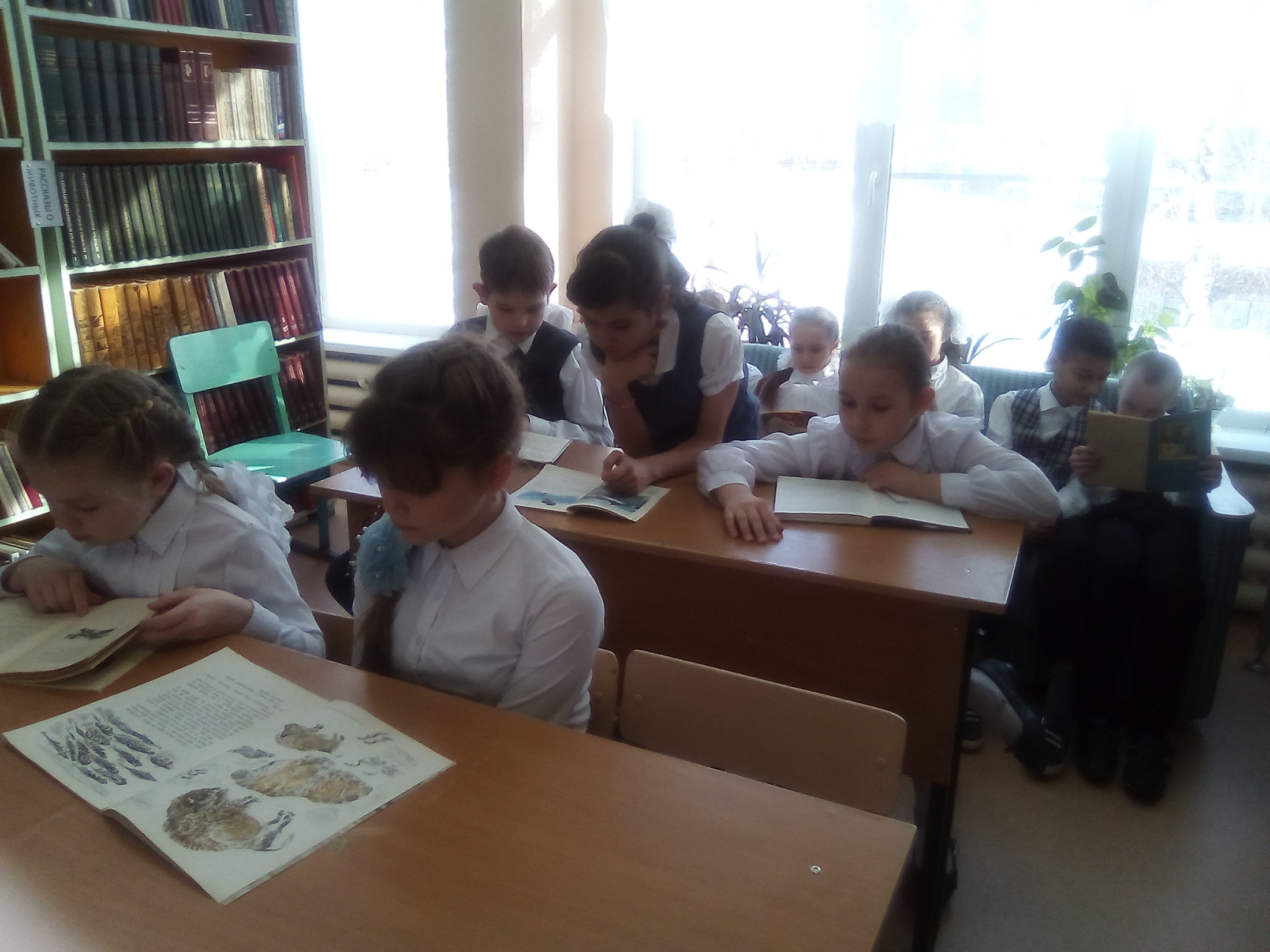 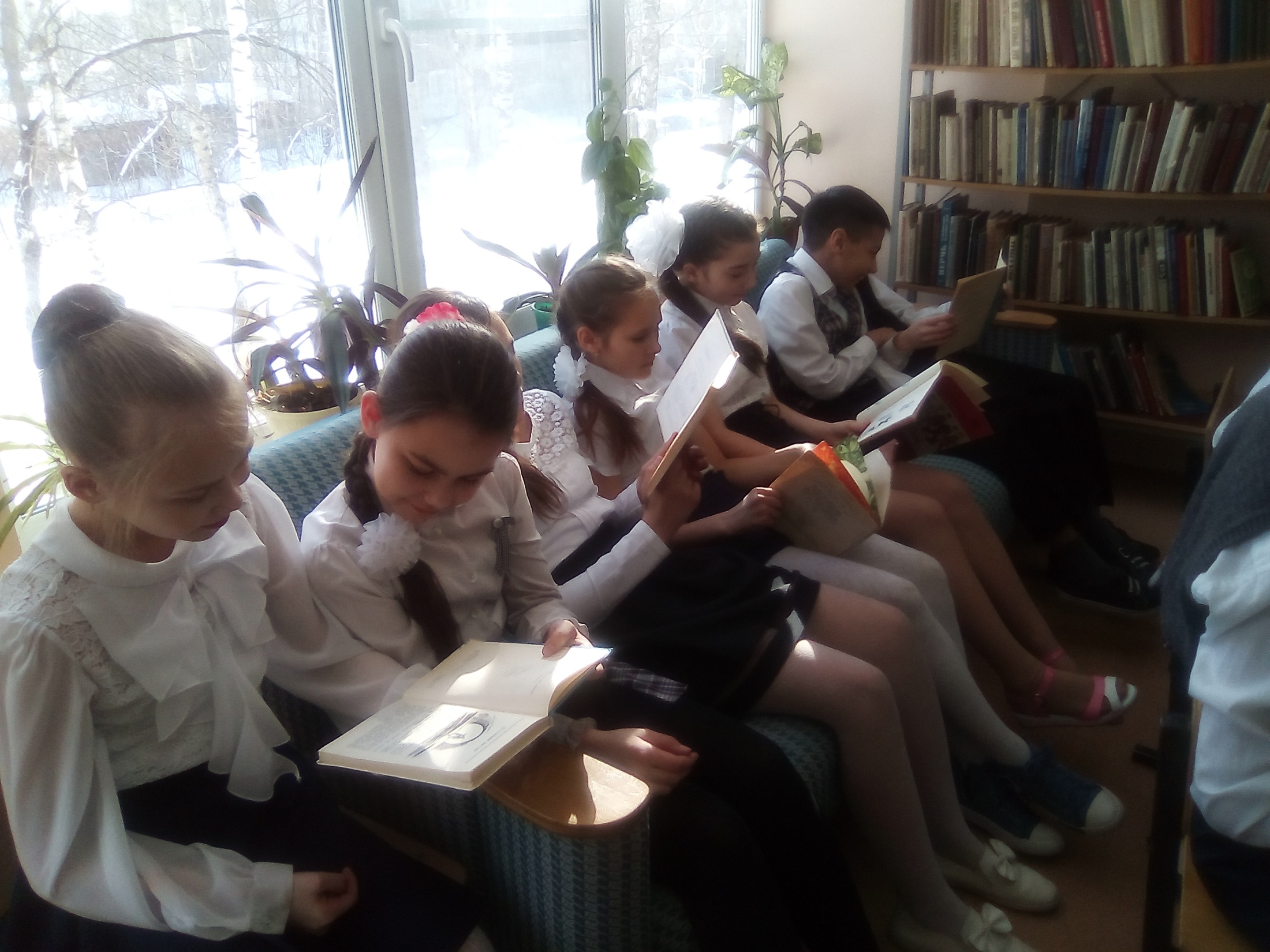 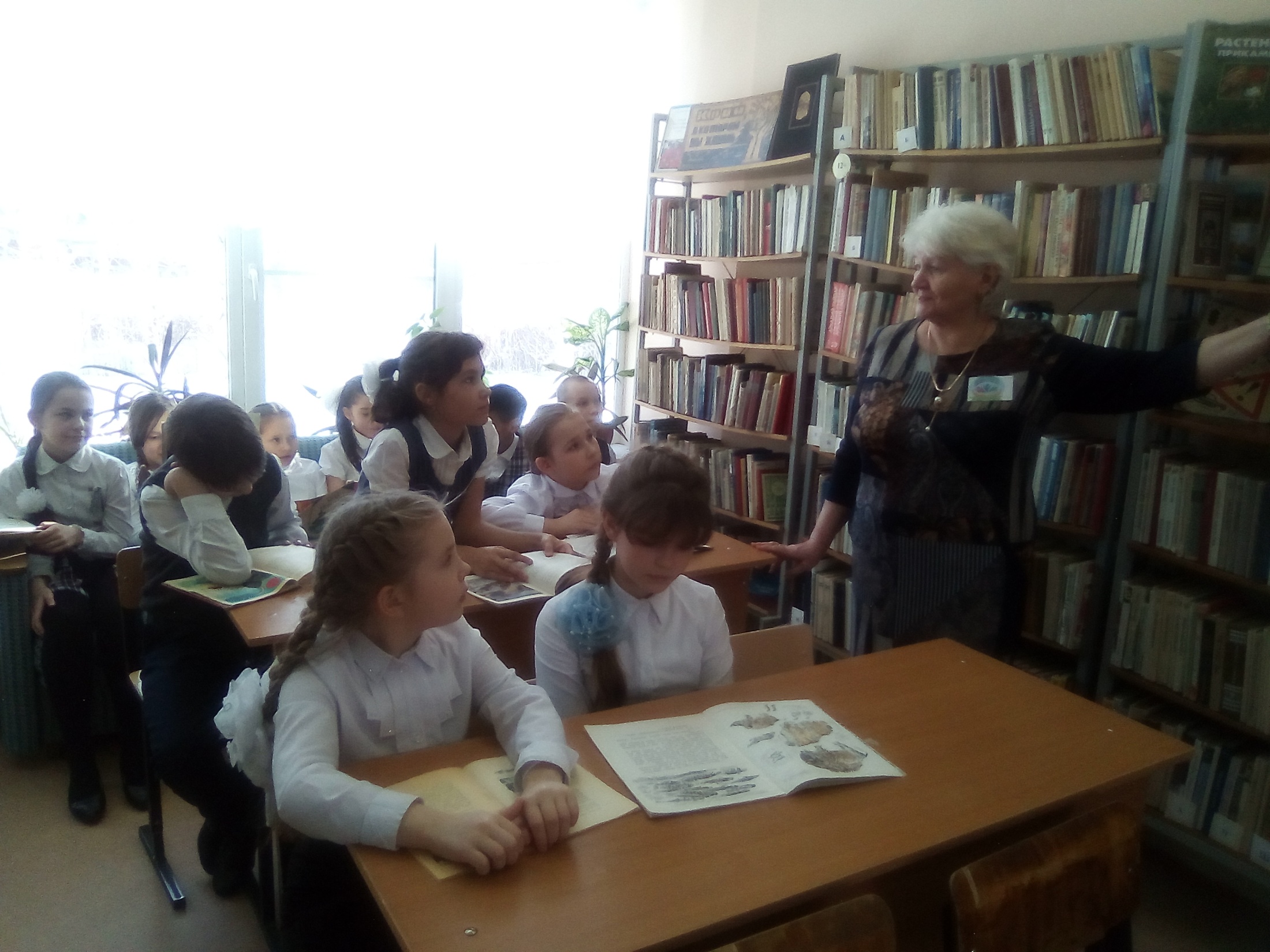 Библиотечный час  «В гостях у Айболита»
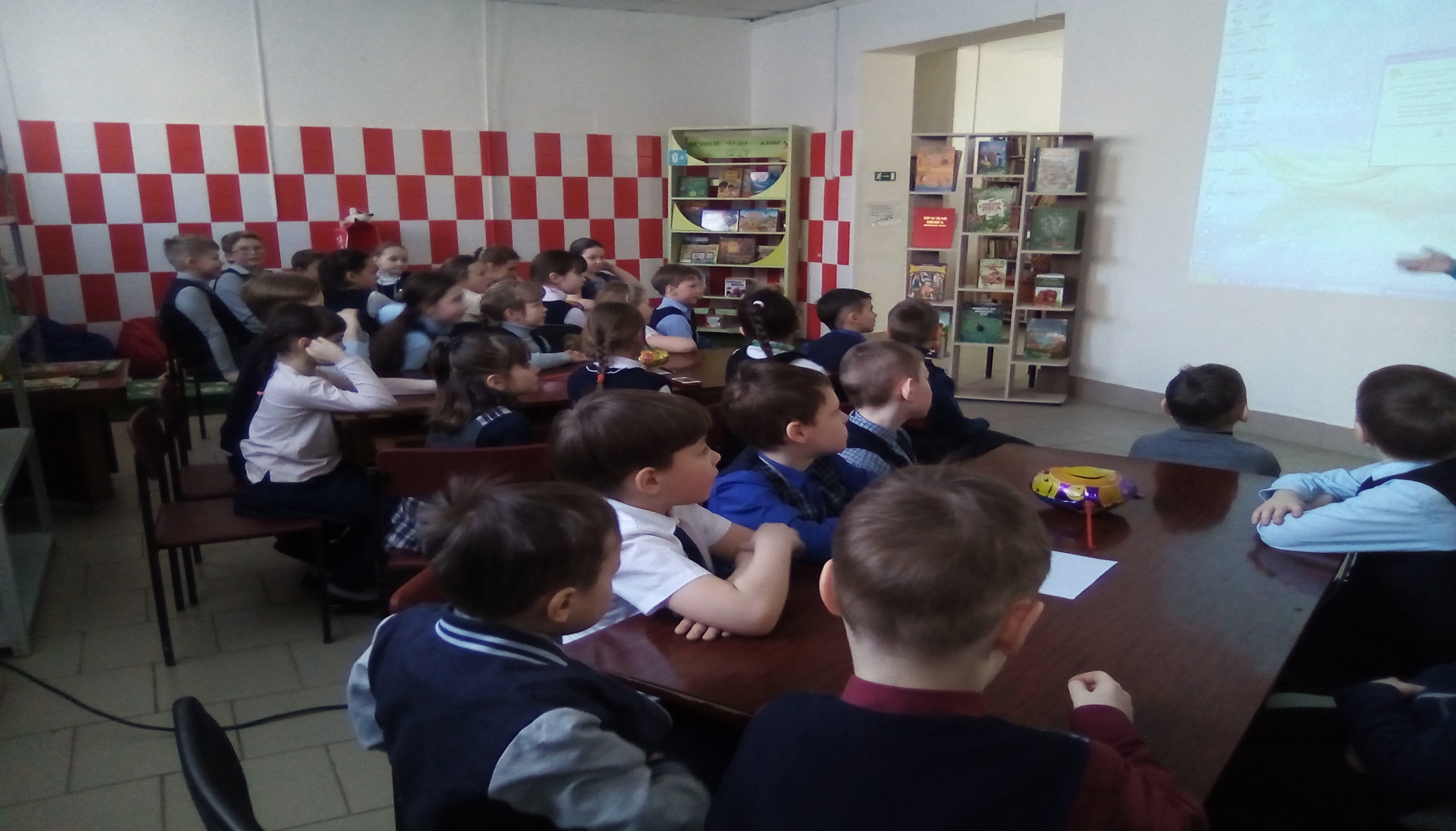 Соревнования по волейболу среди 8-9-ых классов
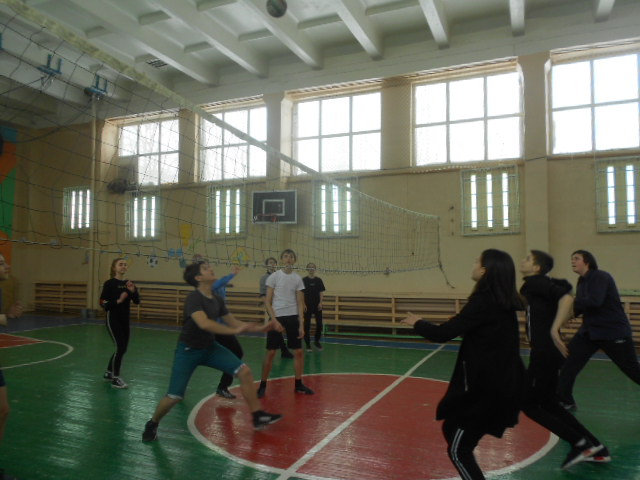 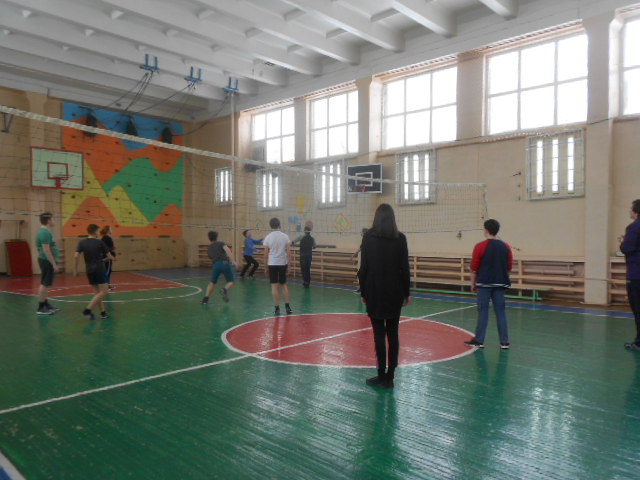 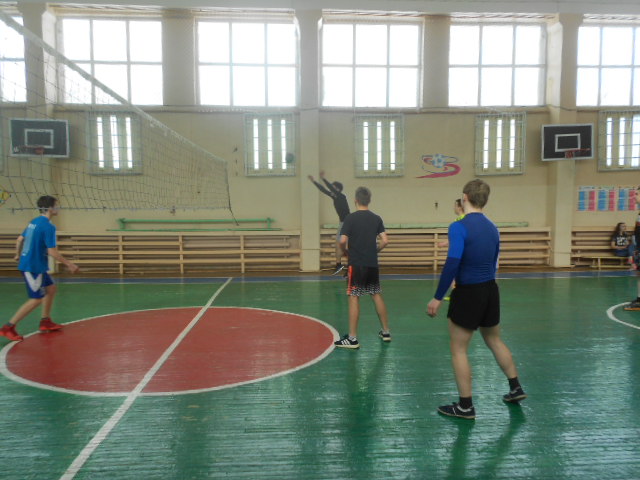 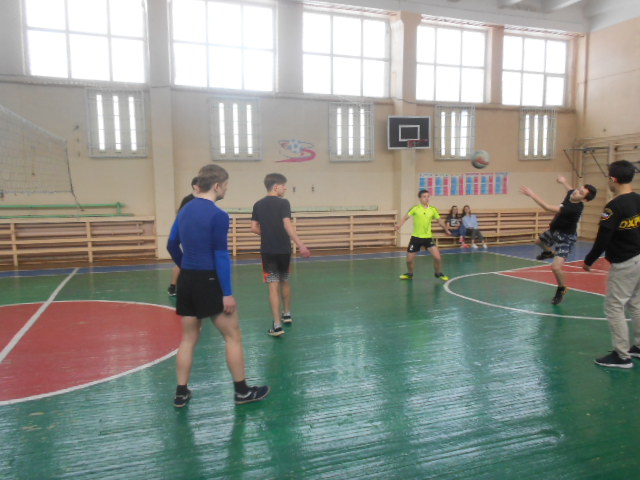 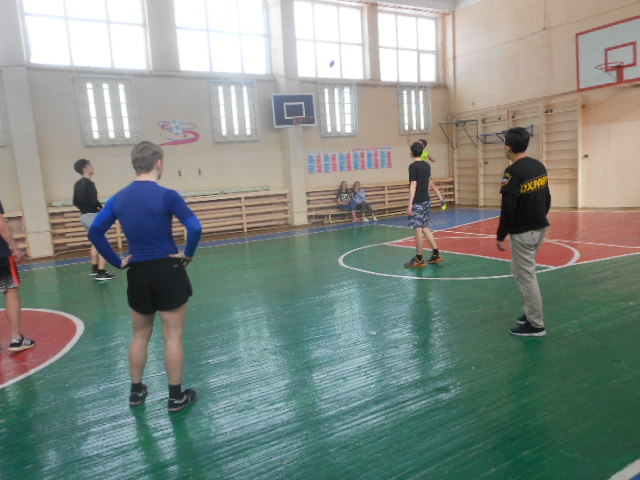 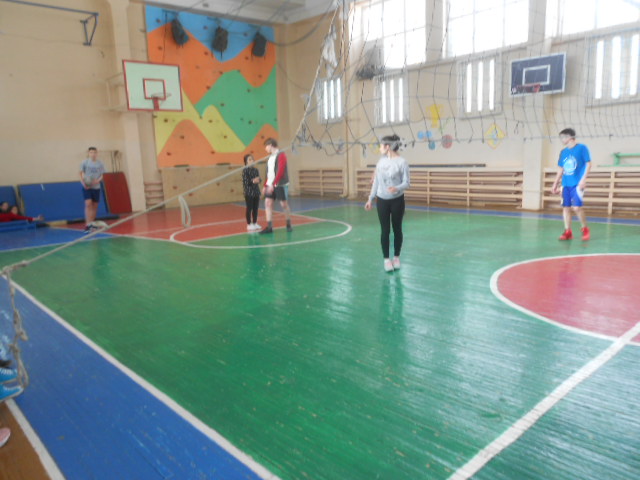 Соревнования по пионерболу среди 5-6 классов
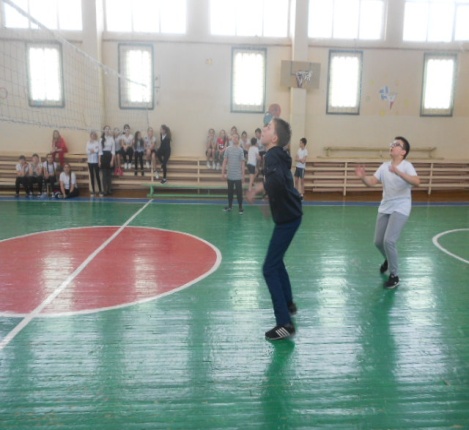 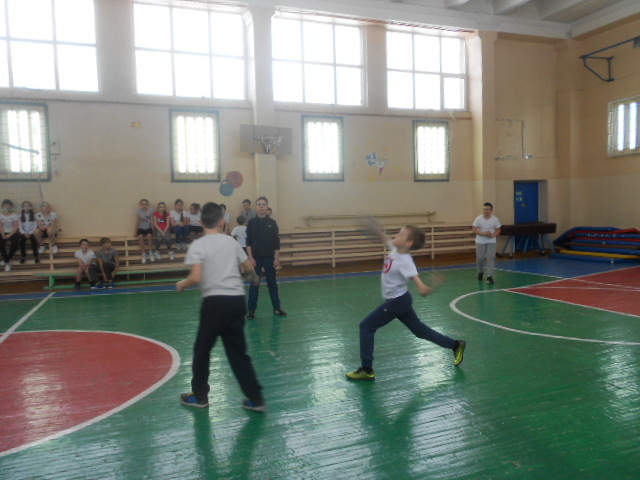 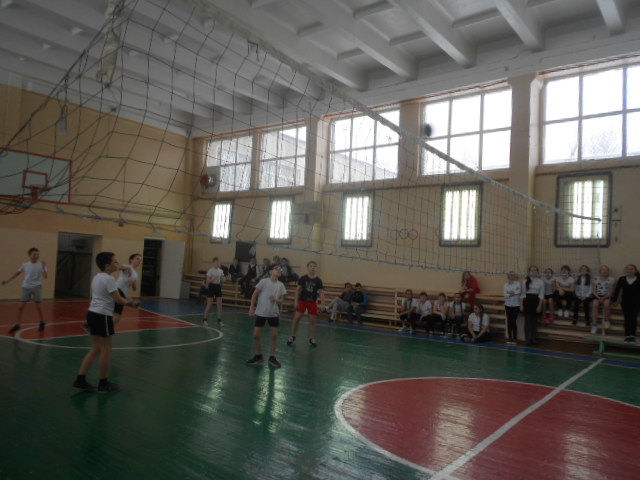 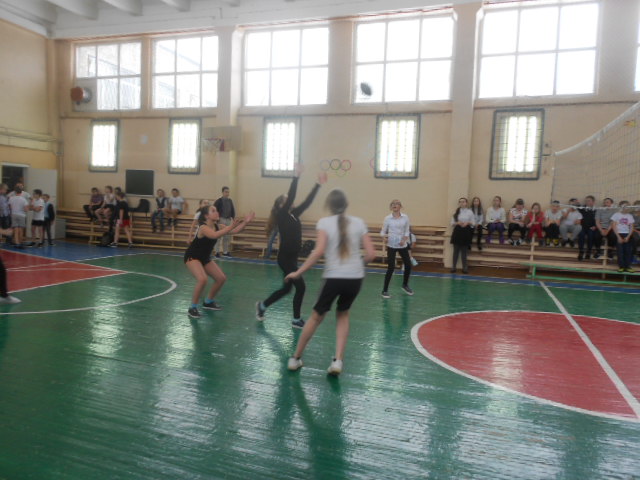 Участие  школьной команды,  старших классов и учащихся «группы риска» и СОП -в городском фестивале здоровья «Здоровым быть здорово!» на базе «Темпа»
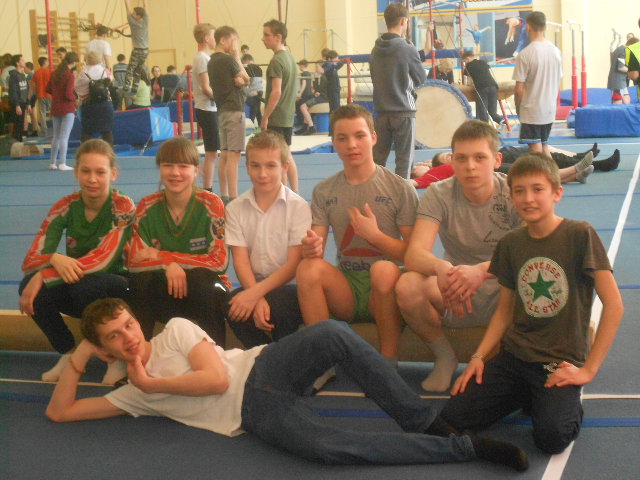 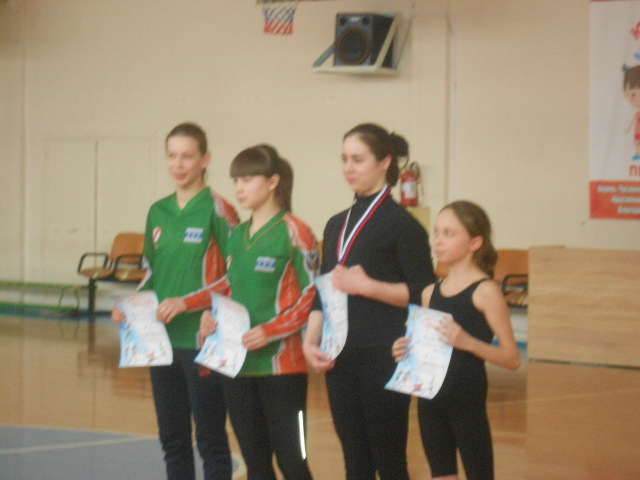 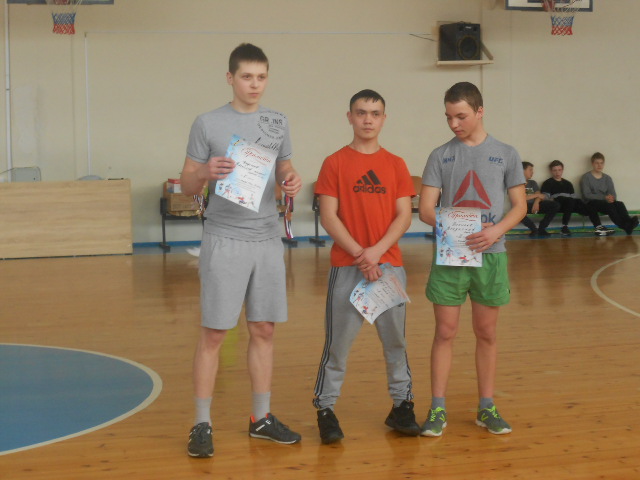 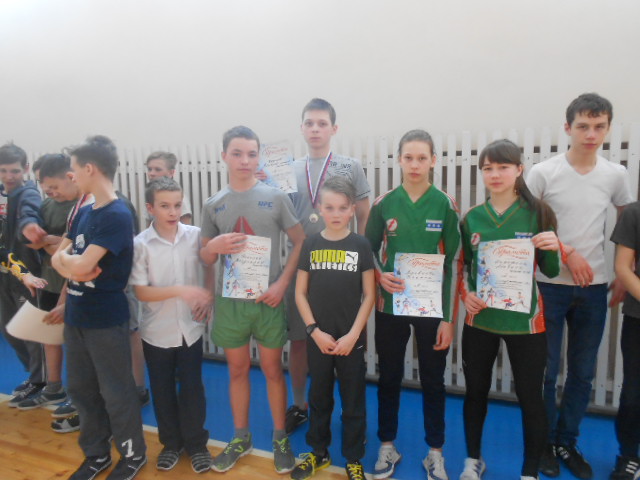 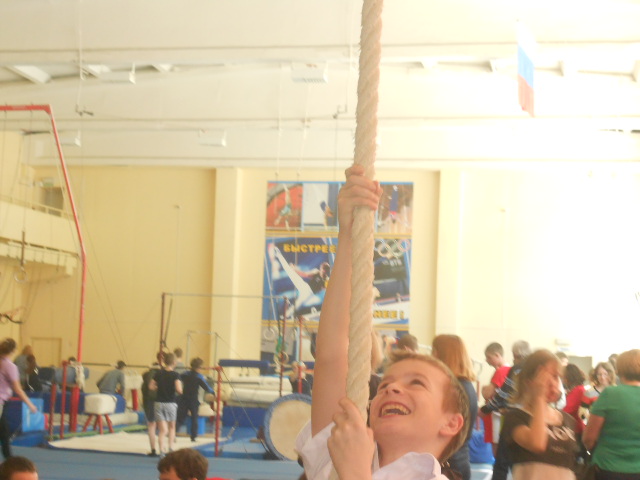 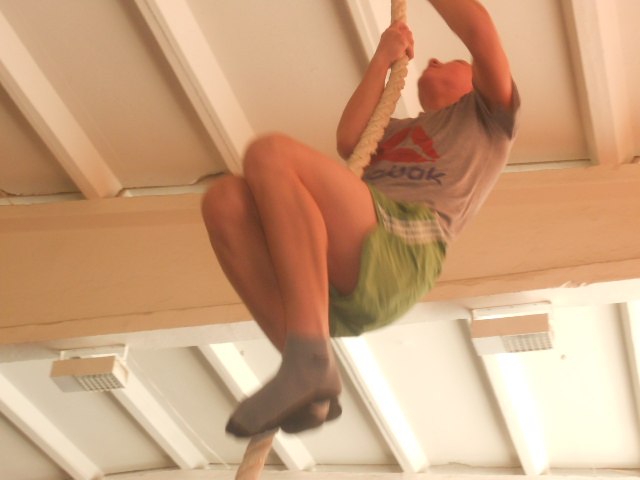 Профилактическая беседа  инспектора ОДН Степановой О.М., с учащимися 8-9-ых классов «Против наркотиков все вместе!»
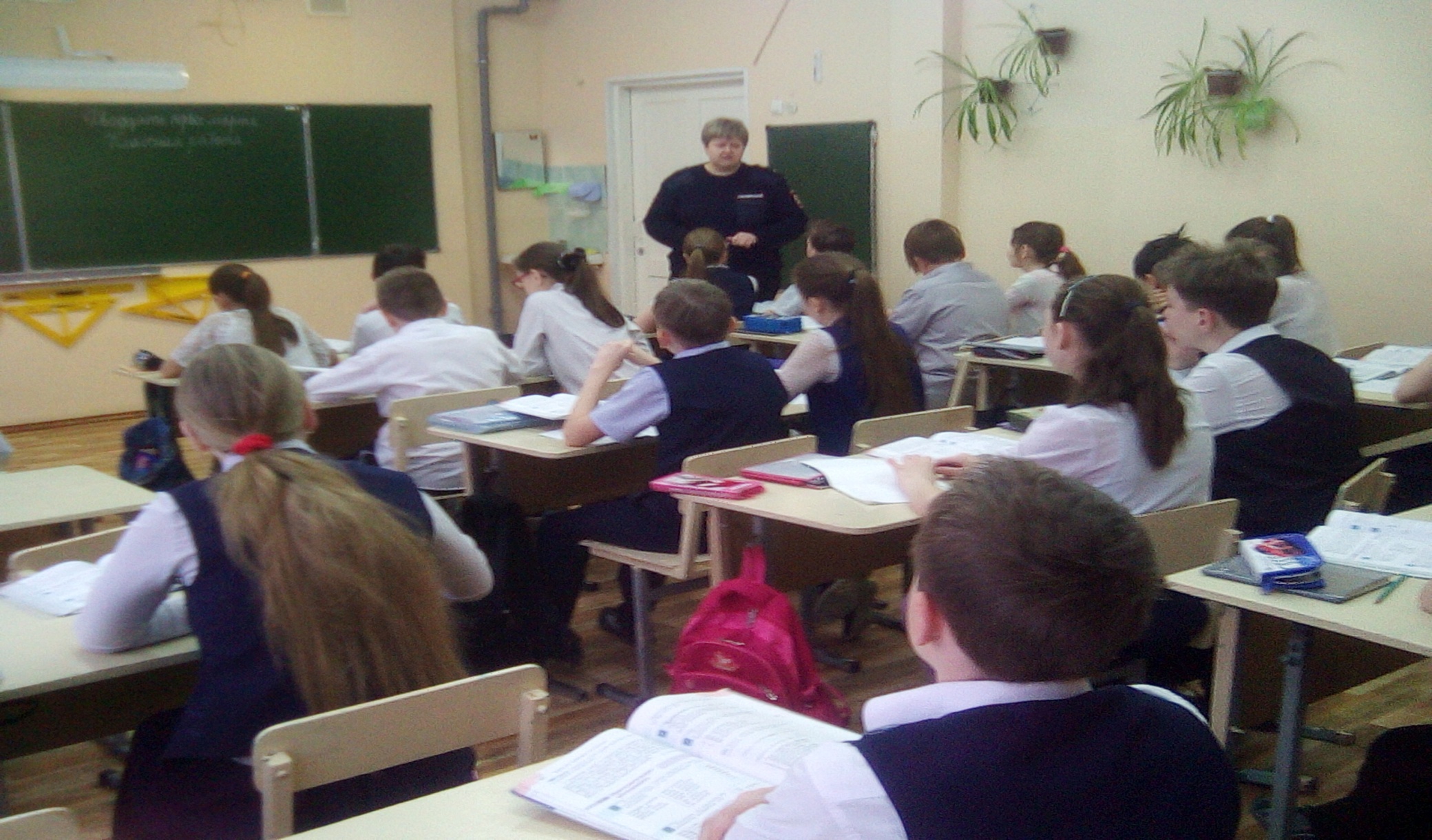 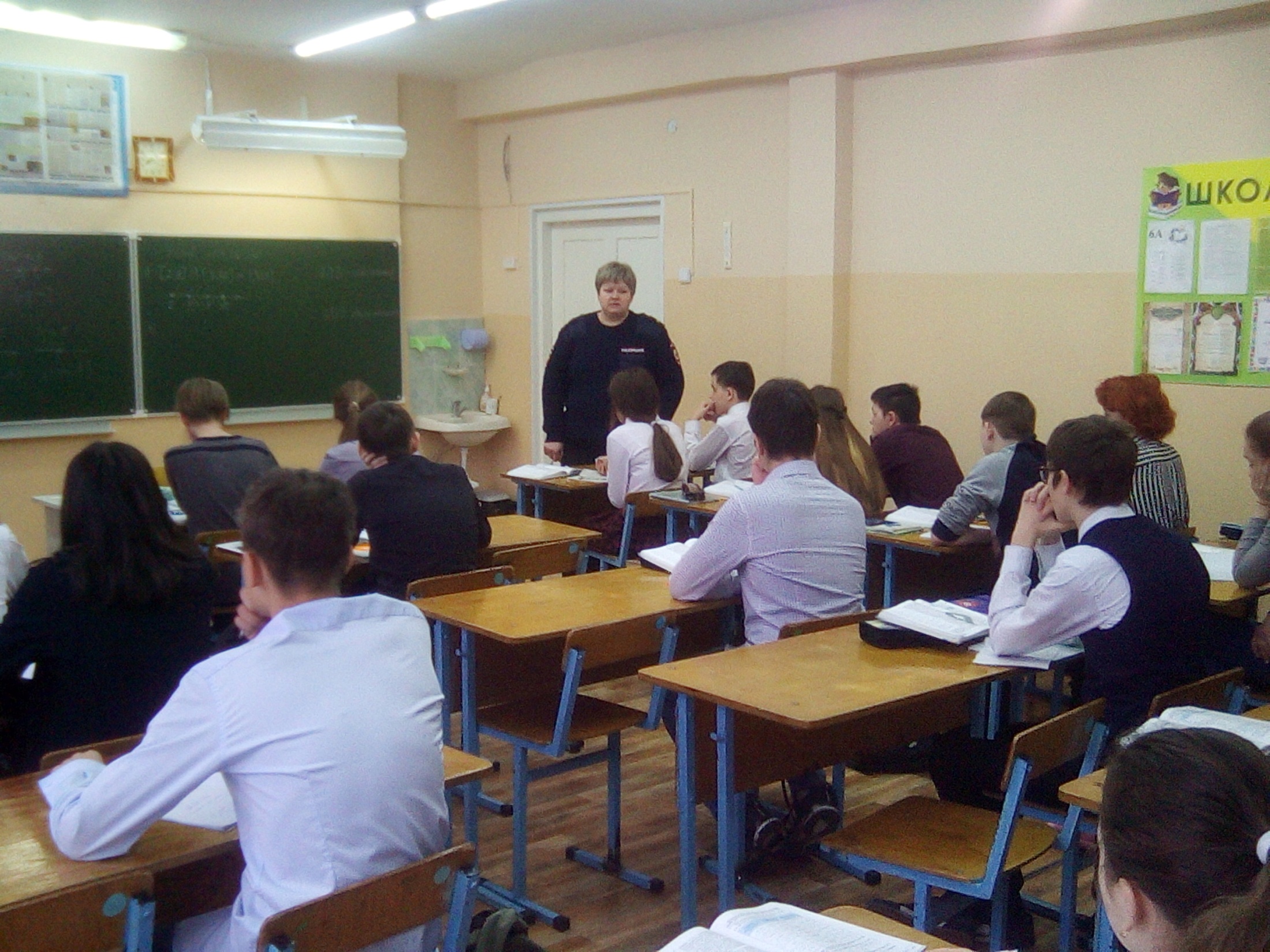 Практикум  «Сколодром» по спортивному туризму на базе школы №12
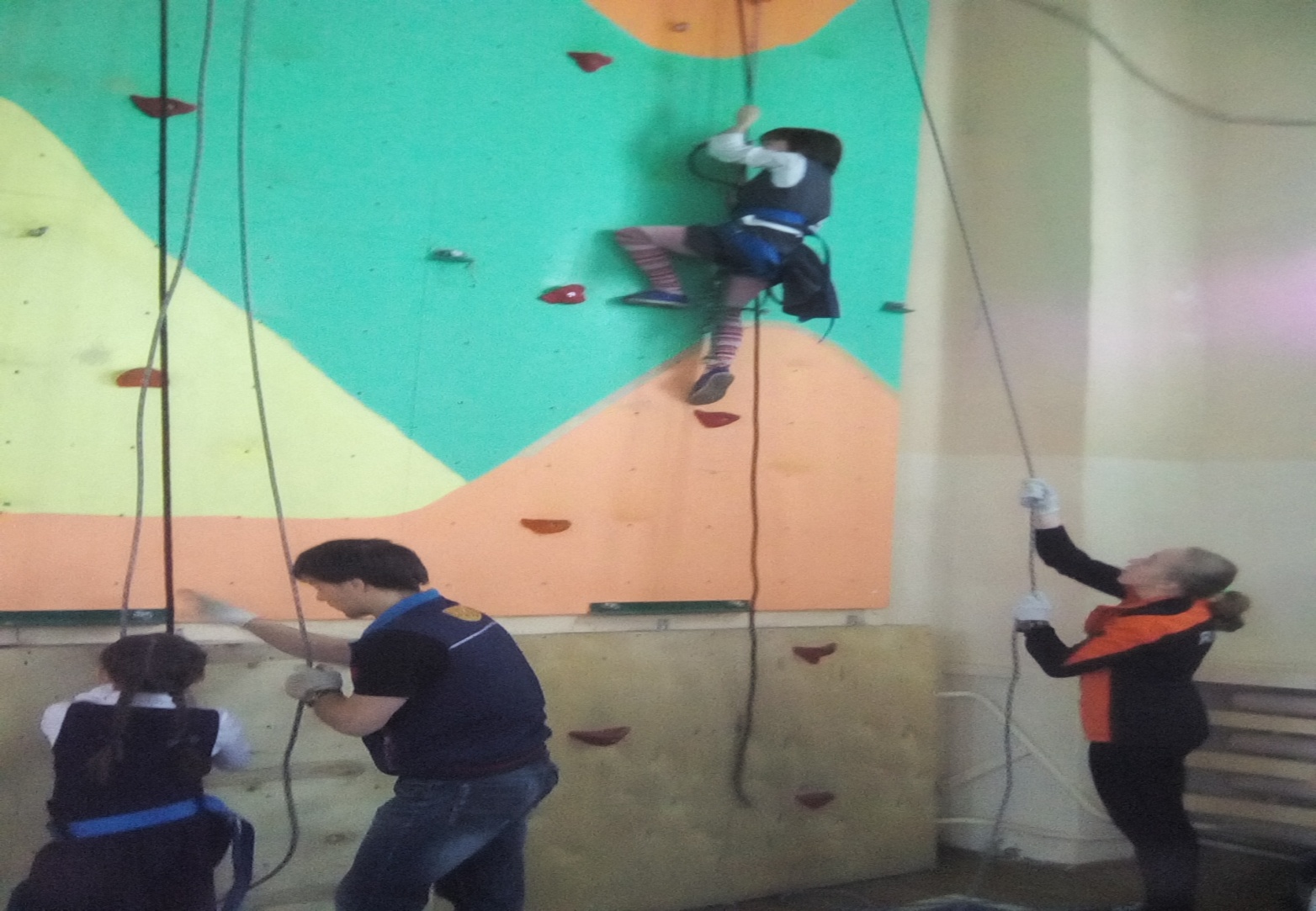 Выставка рисунков «Занятия различными видами спорта»
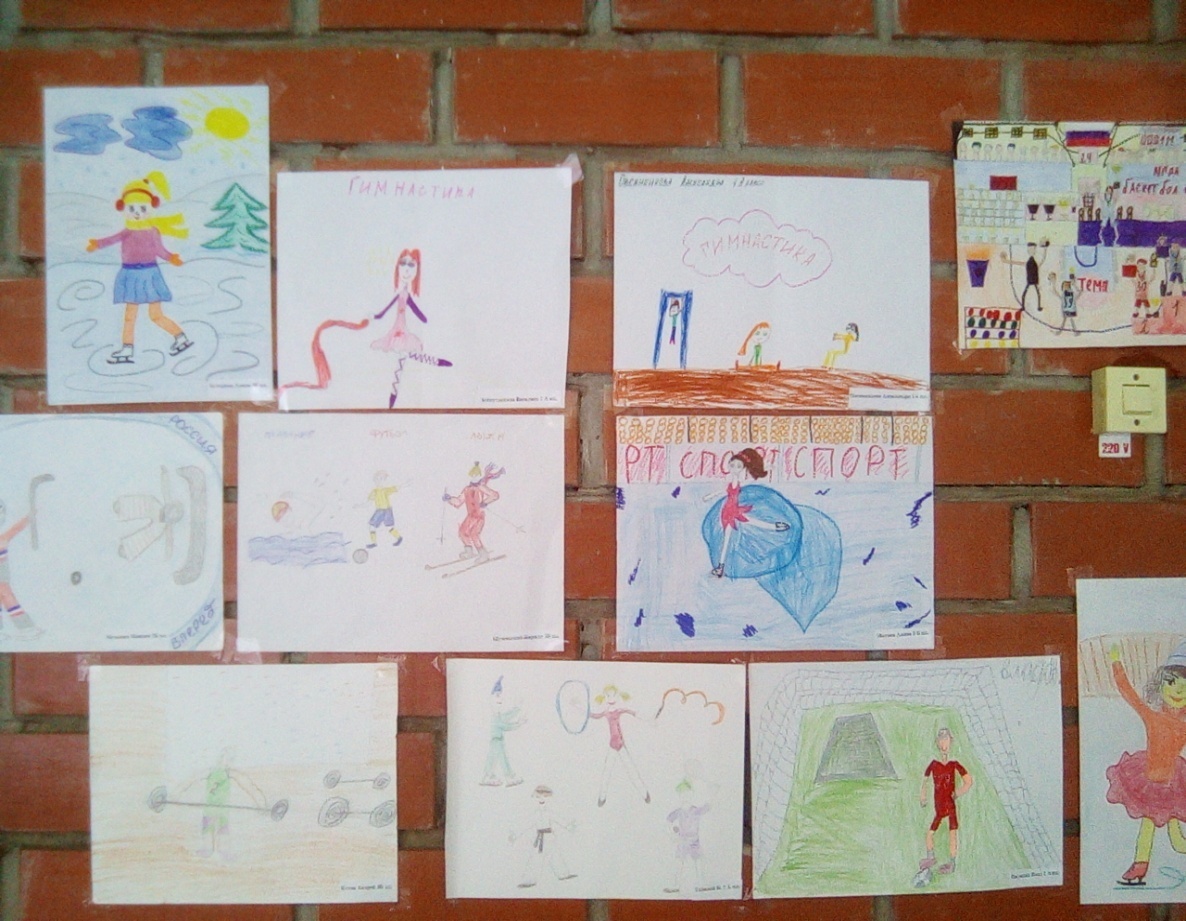 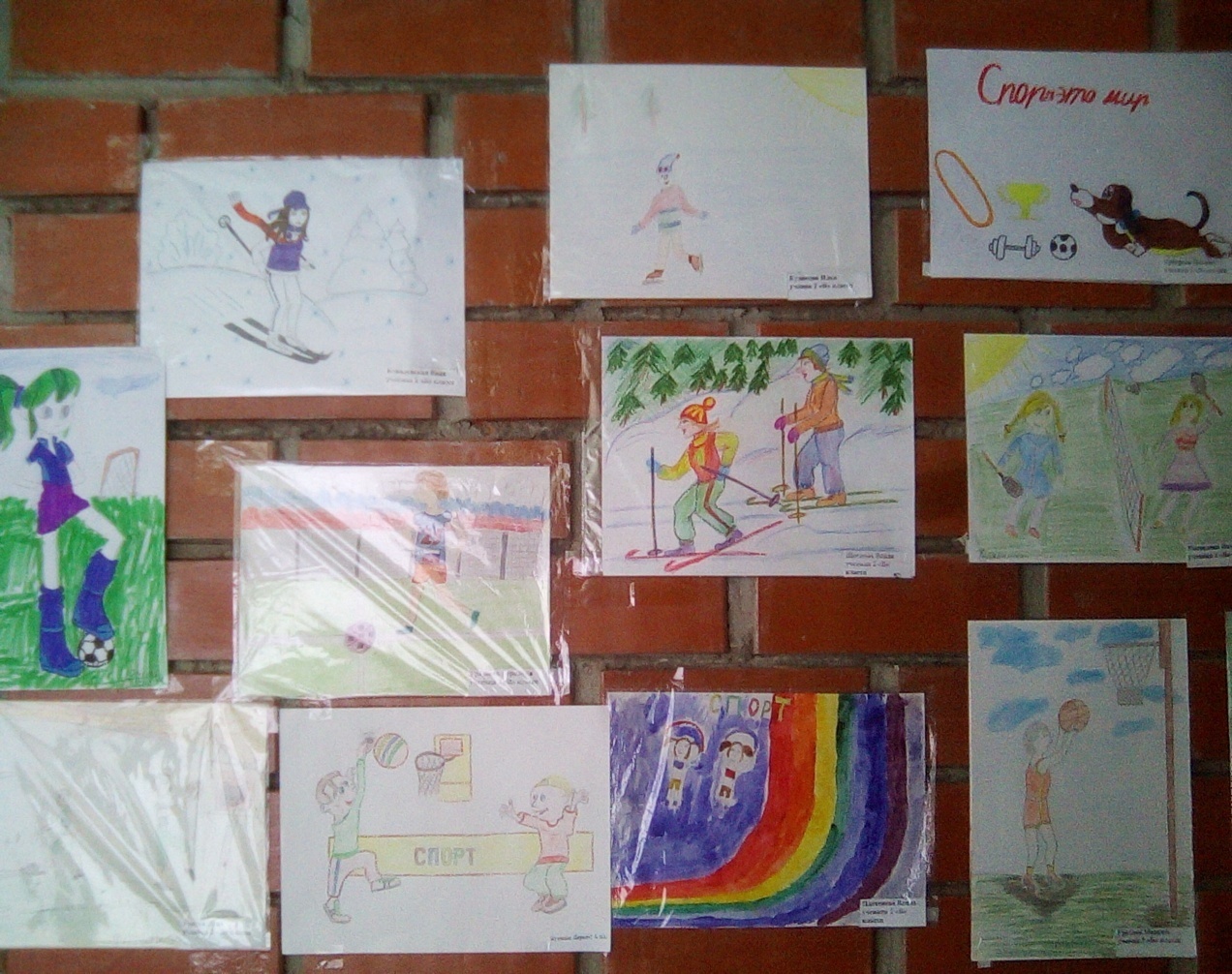 Вопрос профилактики  употребления наркотических средств на родительском собрании 18.03.2018г
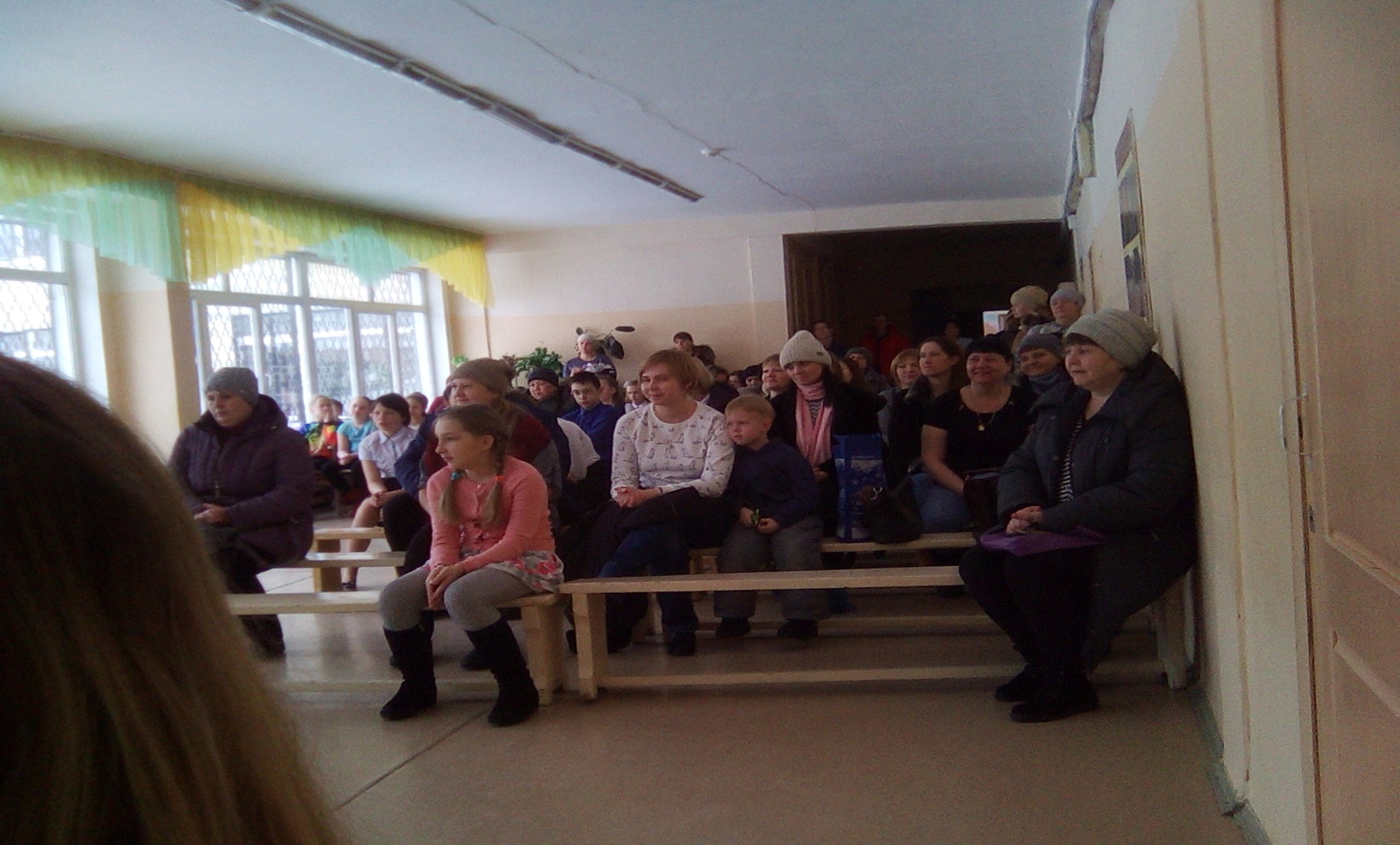